Deeply Virtual Scattering 
off the neutron
Carlos Muñoz Camacho,
IPN-Orsay, CNRS/IN2P3 (France)

(for the Hall A DVCS Collaboration)
June 25, 2019
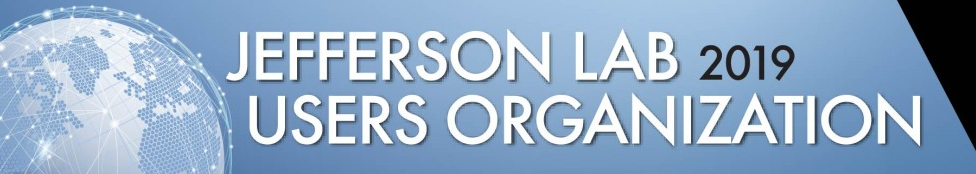 1
Deeply Virtual Compton Scattering
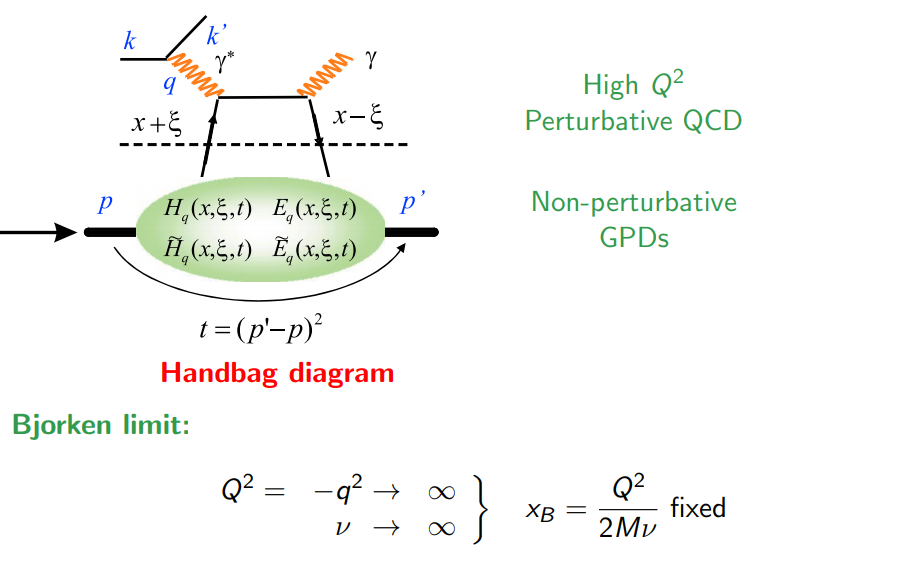 2
DVCS experimentally: interference with Bethe-Heitler
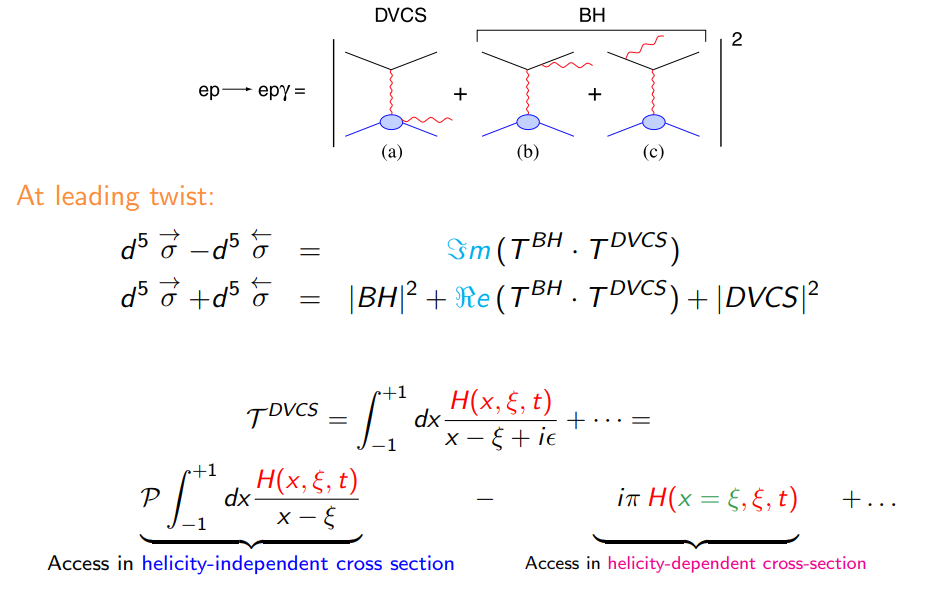 3
Experimental setup
The E08-025 (n-DVCS) experiment was performed at JLab Hall A in 2010
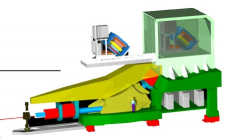 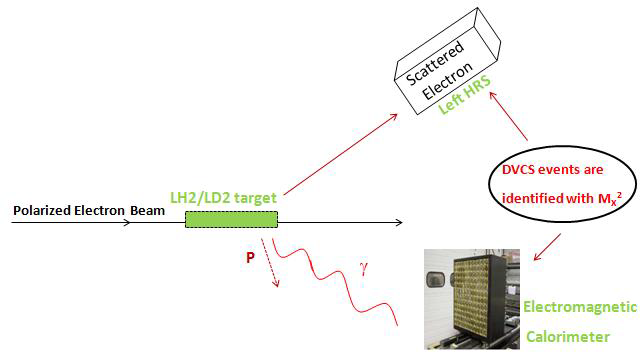 Goal : Measure the n-DVCS  total cross-section
e’(k’)
Beam Energy = 4.45 GeV & 5.54 GeV 
I beam ≈ 2-3 μA (80% polar.)
P(p’)
γ(q’)
Recoil nucleon not detected
Electromagnetic 
Calorimeter
The data were taken at two kinematics (Kin2high and Kin2low):
13 X 16 PbF2 blocs (density 7.77 g/cm3)
 block size : 3x3 cm² x 20 X0
 Each blok is conected to (PM + base)
The detection Based on Čerenkov light  detection
Q² = 1.75 GeV² 
 xBj = 0.36 
 t ~ [-0.5 , -0.1] GeV2
 Maximal luminosity = 3. 1037cm-2s-1
4
First nDVCS experiment: E03-106 (2004)
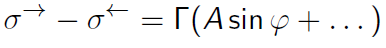 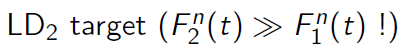 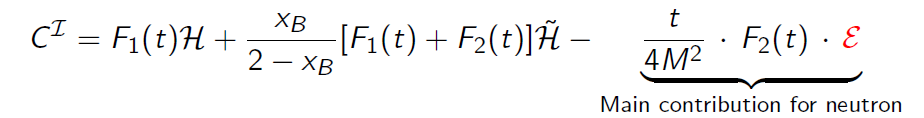 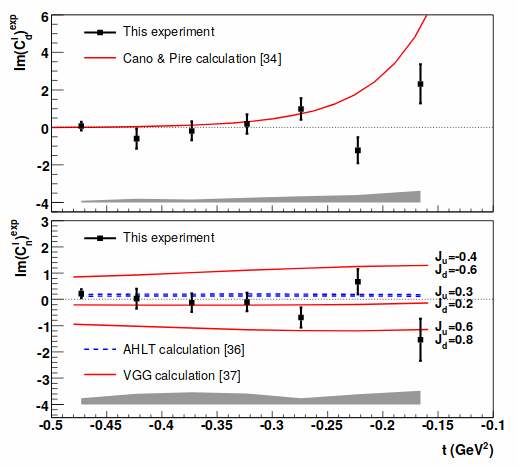 Polarized cross section difference 
Q²=1.91 GeV², xB=0.36, Eb=5.75 GeV
ds – ds found compatible with zero within uncertainties

Used to provide a model-dependent constraint in Ju & Jd
Unpolarized cross section 
not measured
(experimental calibration issues  next experiment E08-025)
5
M. Mazouz et al., Phys. Rev. Lett. 99:242501, 2007
Experimental upgrades and improvements
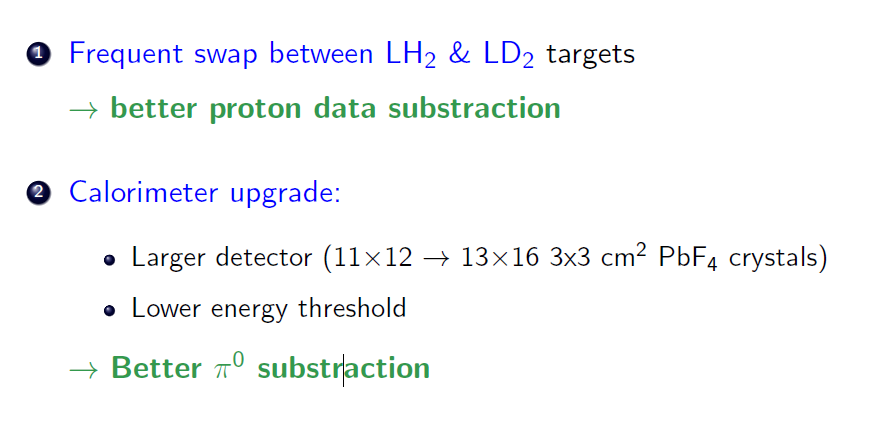 6
Background subtraction
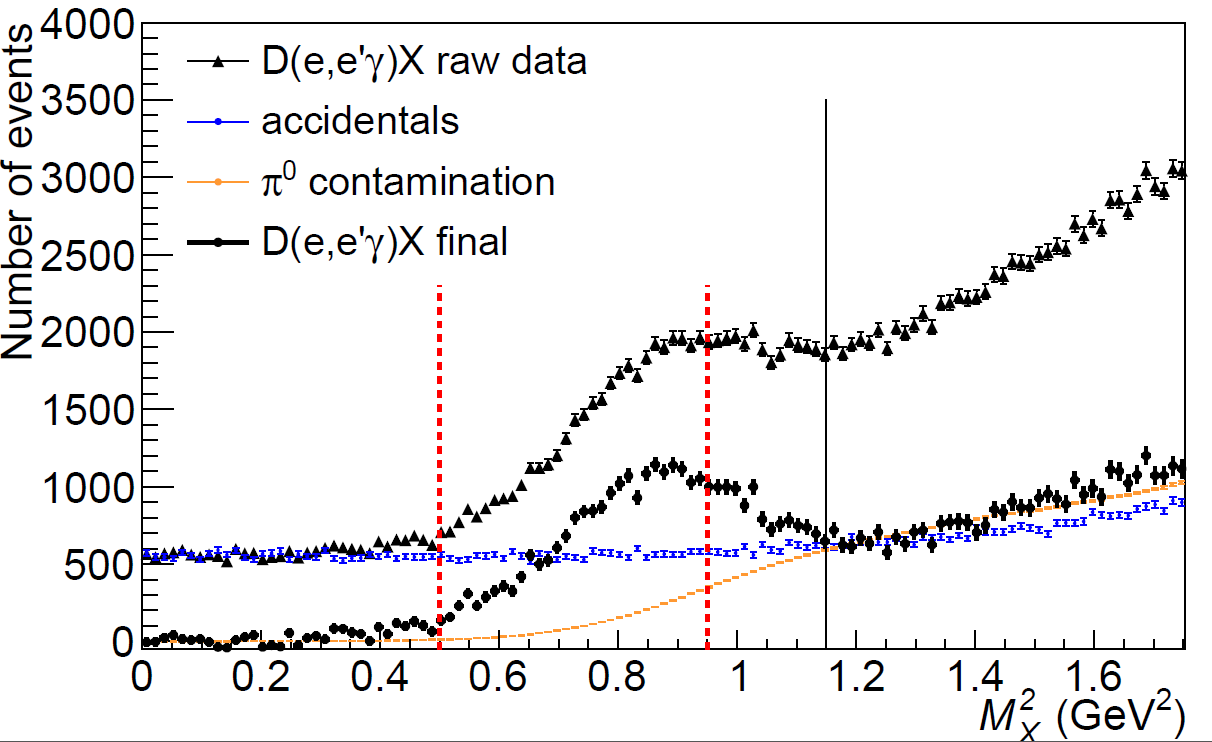 Accidental events: subtracted with e-g coincidence window shifted in time

1-g p0 events: subtracted using fully reconstructing p0 (2-g) & calculating the probability of an asymmetric decay yielding only 1-g detected
7
Exclusivity
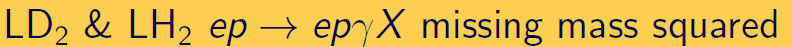 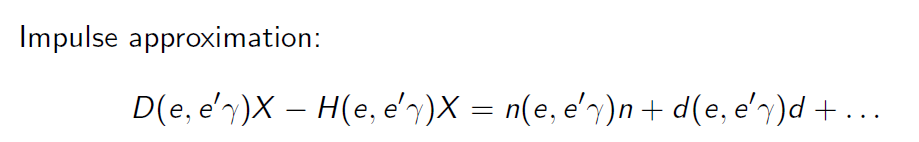 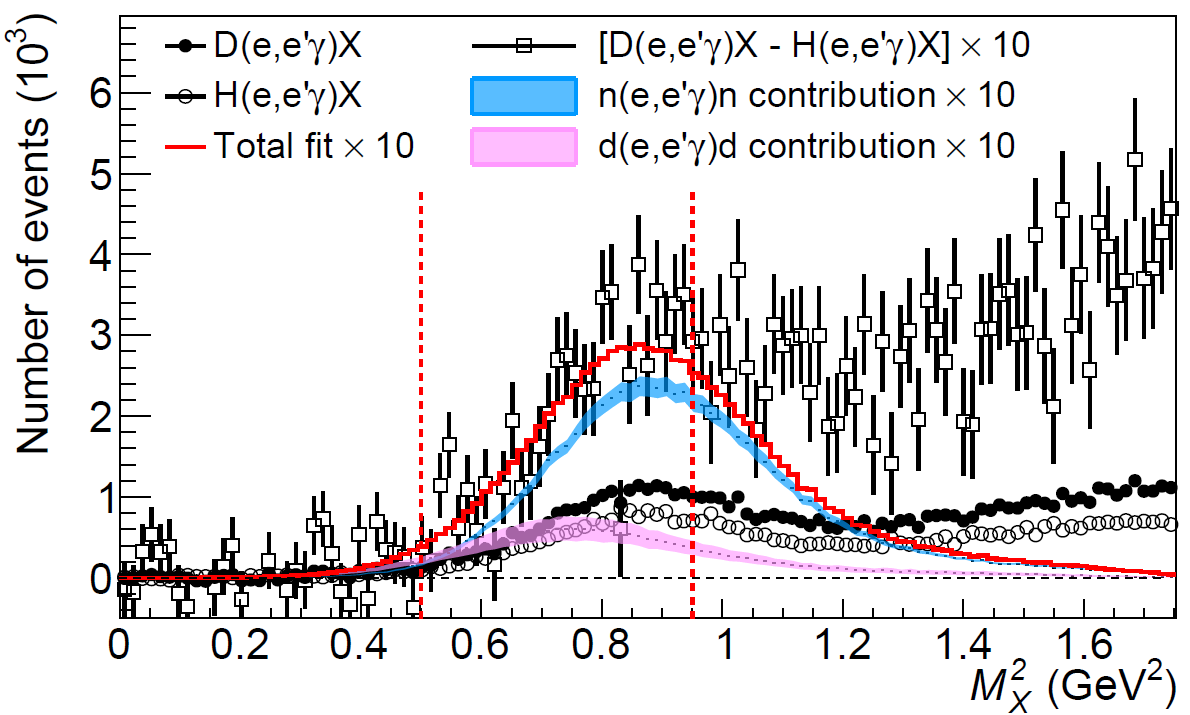 ≈ t/2
8
nDVCS and dDVCS shifted by t/2 in M2X
Eb=4.5 GeV
Eb=5.6 GeV
Cross sections
-tn = 0.40 GeV2
-td = 0.33 GeV2
nDVCS and coherent dDVCS separated through M2X shift:

large correlations at low –t
good separation at larger -t
-tn = 0.32 GeV2
-td = 0.26 GeV2
-tn = 0.25 GeV2
dDVCS very small
(compatible with theory)

nDVCS significant signal

(first observation of DVCS off the neutron)
-td = 0.20 GeV2
-tn = 0.18 GeV2
-td = 0.15 GeV2
9
t-dependence
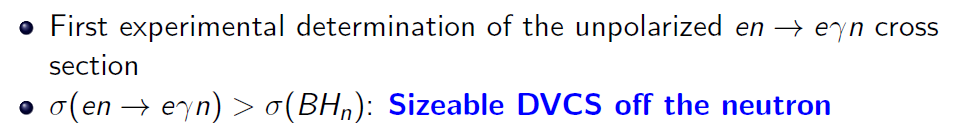 10
Eb=4.5 GeV
Eb=5.6 GeV
DVCS2 & Int
Simultaneous fit of azimuthal dependence of the cross section at 2 different beam energies
-tn = 0.40 GeV2
-tn = 0.32 GeV2
Separation of DVCS2 and BH-DVCS intereference
(Rosenbluth-like separation)
-tn = 0.25 GeV2
Higher twist (HT) fit
Next-to-leading (NLO) fit
-tn = 0.18 GeV2
Significant contribution from DVCS2 term for nDVCS
11
Reggeized diquark model 
(Goldstein, Liuti et al.)
Flavor-separated
Compton FF
Global fit of all Hall A DVCS data off proton and neutron, with CFFs of up and down quarks as free parameters
.Hu and Hd: same sign 
(as forward & large-Nc
    limits, models…)

.Htu and Htd: opposite sign
(as forward & large Nc 
limit, models…)

Data suggest same
sign for Re (Eu) and Re (Ed) 
(against predictions from
  the large Nc limit)
12
Summary and conclusion
Recent DVCS cross-section measurements off a LD2 target in Hall A:




Sizeable signal from nDVCS beyond BH: dominated by the DVCS2 contribution                             First observation of DVCS off the neutron

Unique sensitivity to GPD E

Flavor separation of Compton Form Factors when combined with proton DVCS data

DVCS off coherent deuteron also measured:
                                                     small signal, as expected from theory
Absolute cross sections measurements: very challenging

Rosenbluth-like separation: measurements at 2 different beam energy
Results submitted for publication, and currently and referee review
13